ЛІЦЕЙ ІНФОРМАЦІЙНИХ ТЕХНОЛОГІЙм. Олександрія
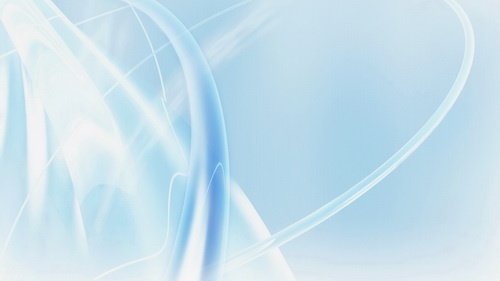 Модель профільної школи
ЛІТ
Напрями диференціації
Природничо - математичний
Суспільно - гуманітарний
Технологічний
Філологічний
Профілі
Фізико – математичний
Математичний
Хіміко - біологічний
Історичний
 Економічний
Правовий
Інформаційно - технологічний
Історико - філологічний
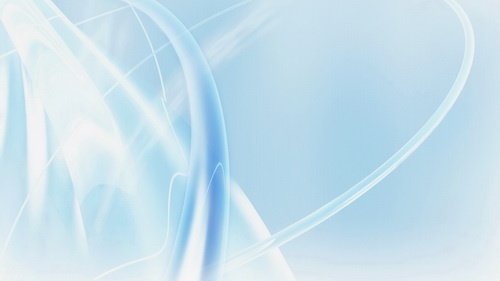 Напрям: природничо- математичний
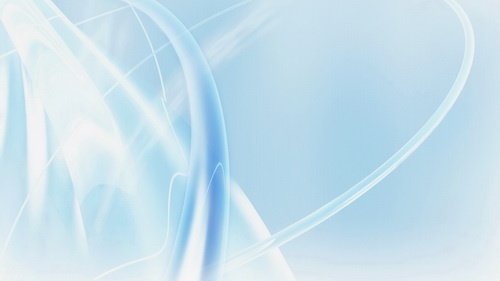 Напрям: суспільно - гуманітарний
Математичний профіль
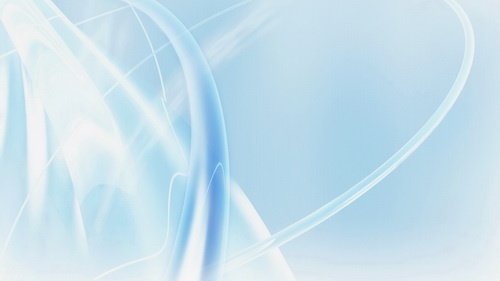 Напрям: технологічний
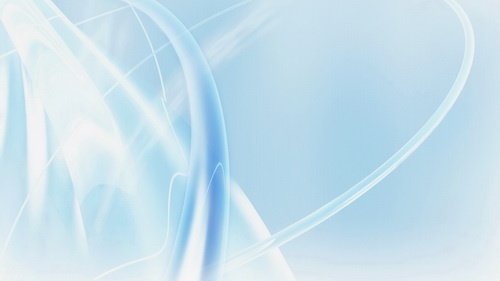 Зведена таблиця відомостей про педагогічних працівників, які викладають  профільні предмети у класах з профільним навчанням по ЛІТ
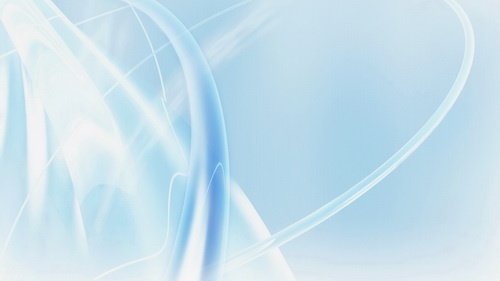 Забезпеченість підручниками( класи з допрофільним та профільним навчанням)
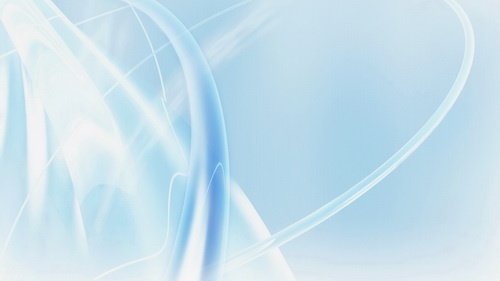 Забезпеченість електронними засобами навчального та загального призначення класи з до профільним навчанням
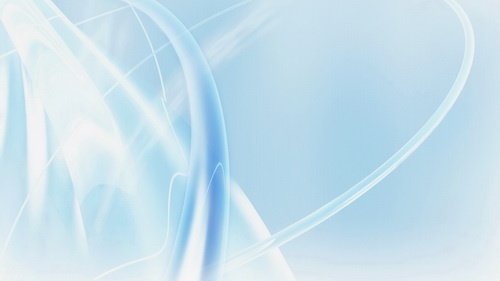 Матеріально – технічне забезпечення
 роботи вчителя по ЛІТ
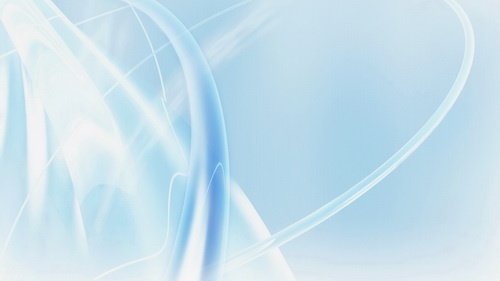 Порівняльна таблиця кількості учасників та переможців ІІ та ІІІ етапів учнівських олімпіад
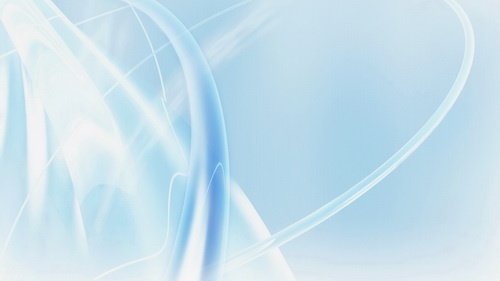 Працевлаштування випускників ЛІТ
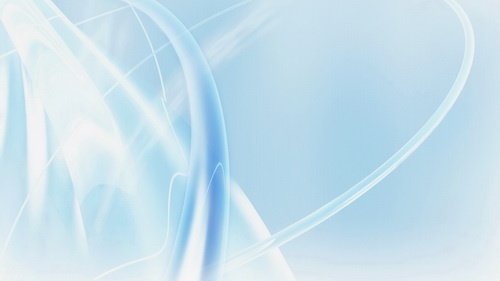 Вступ до ВНЗ випускників профільних класів за 2009/2010